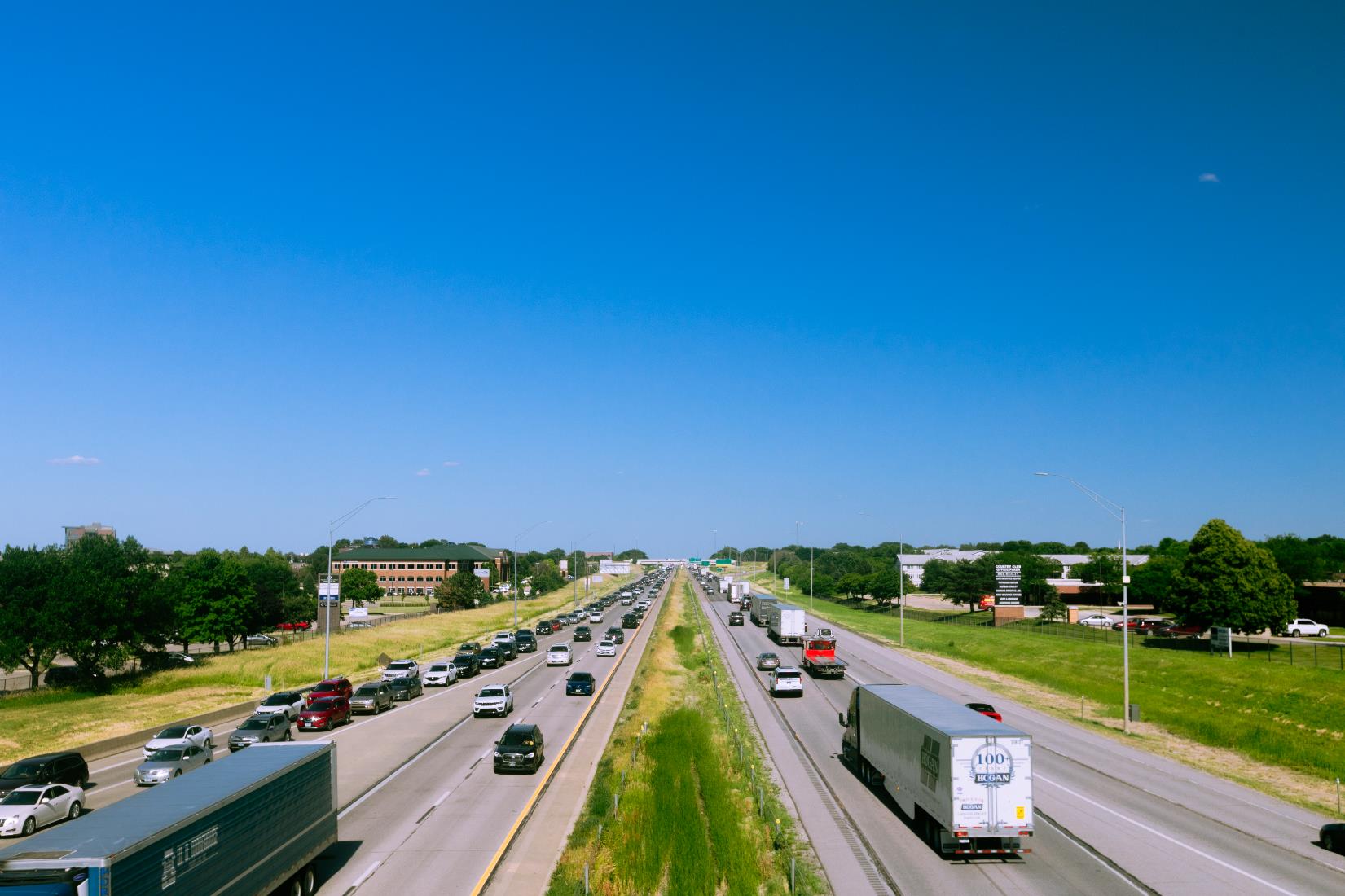 FY  2025 Highway Program Balance Report
September 10, 2024
3/2/2023
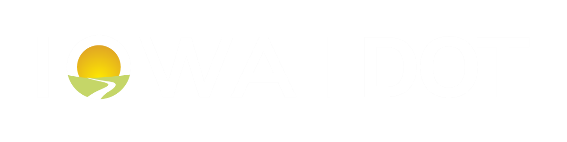 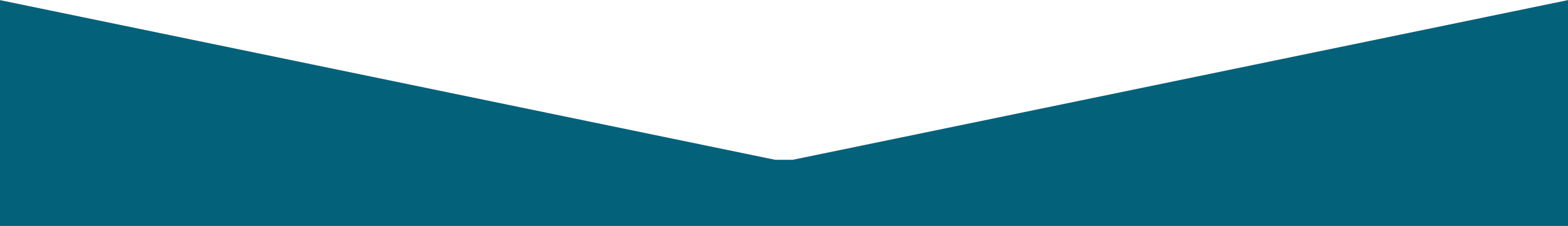 Receipts / Costs
Revenue
Forecast PRF Receipts    (July)              $78.0
Actual PRF Receipts       (July)              $70.9 

Lettings
Programmed Amounts  (August)            $296.6m 
Project Costs                   (August)             $268.5m
2
FY 2025 Highway Program Balance Overview
Balance
FY 2025 Program Balance (August 2024)           ($45.2m)

July PRF Receipts    Difference                   ($7.1m)

August Project Letting Difference                     28.1m

Program Balance              (August 2024)          ($24.2m)
Previous Balance Reported:     ($12.1)
3
FY 2025 Highway Program Balance Overview
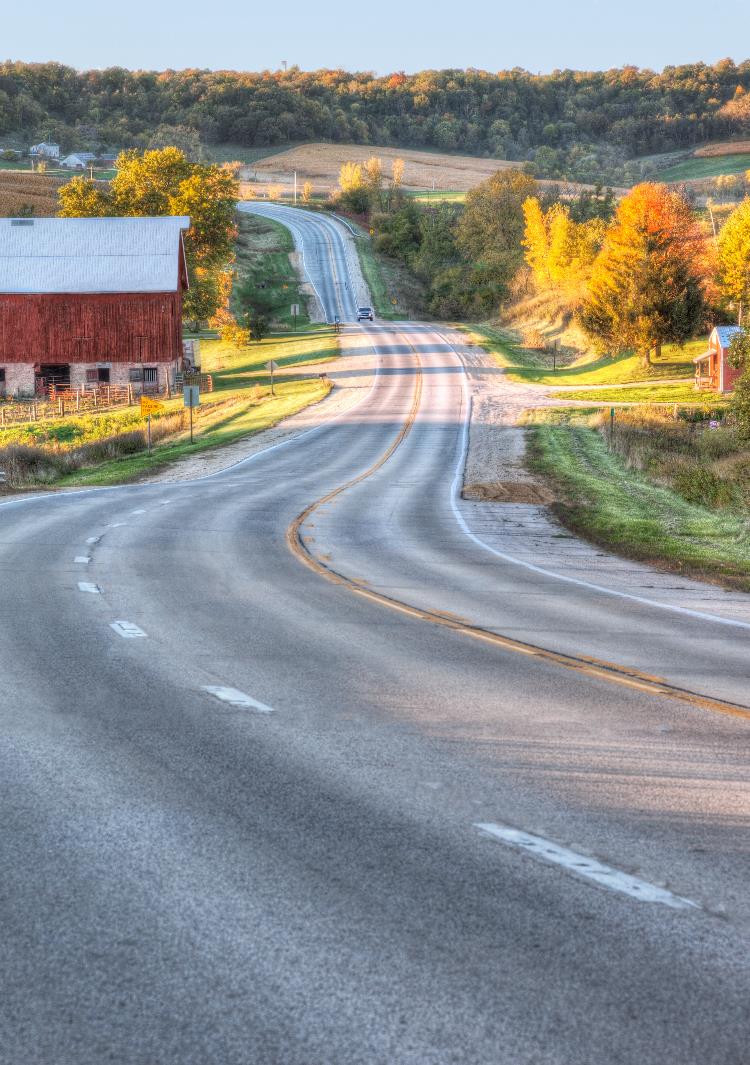 Fiscal Year 2025 Overview
Revenue: Expect monthly revenue fluctuations.
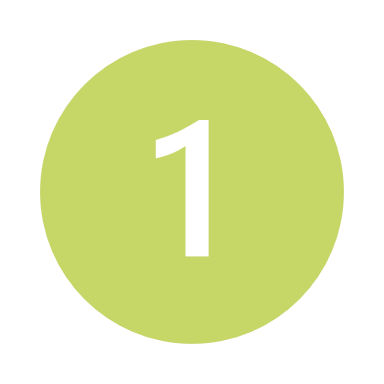 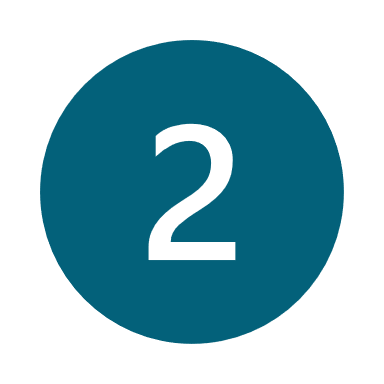 Lettings:
Approximately thirty percent of the FY 2025 Program has been awarded.
The August letting was approximately $54 million.
Next letting scheduled for          September 17, 2024.
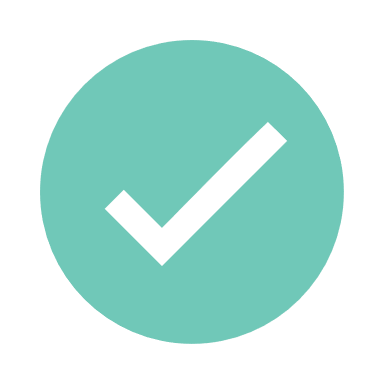 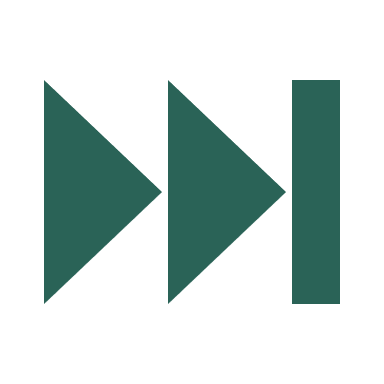 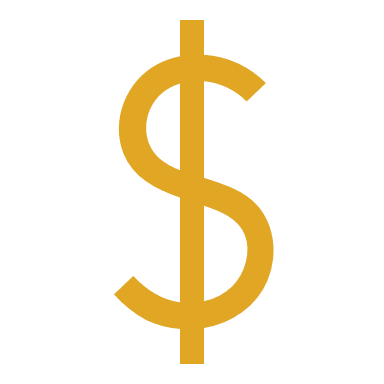 Questions?